Sharon Taylor-Booth  Parish Finances and Treasurer Support
Finance Department
Head of Finance: Nigel StrangeExt241  nigel.strange@chester.anglican.org

Assistant Accountant: Sharon Taylor-BoothExt 262 M: 07752 798149 sharon.taylorbooth@chester.anglican.org

Finance Officer: Gill Ellis
Ext 242  gill.ellis@chester.anglican.org

Office Manager & Finance Assistant: Emma HathawayExt 246 emma.hathaway@chester.anglican.org

Finance and HR Officer: Maxine SouthwickExt 239 M: 07701 325223 maxine.southwick@chester.anglican.org
Parish Finances
Parish Share

 Fees

Stipend & Housing Allowances 

Grant Payments

Trusts 

Treasurer Support
Parish Share
Standard Parish Share 

Parish Banding

Clergy Number
Fees
Monthly 

Can be paid by 
Cheque, Bank transfer, Direct Debit

Fees@chester.anglican.org
Stipend & Housing Allowances
Paid centrally 

Housing Allowances recovered from the parish
Trusts
Permanent Endowments 

When trusts can be released 

How trusts can be released
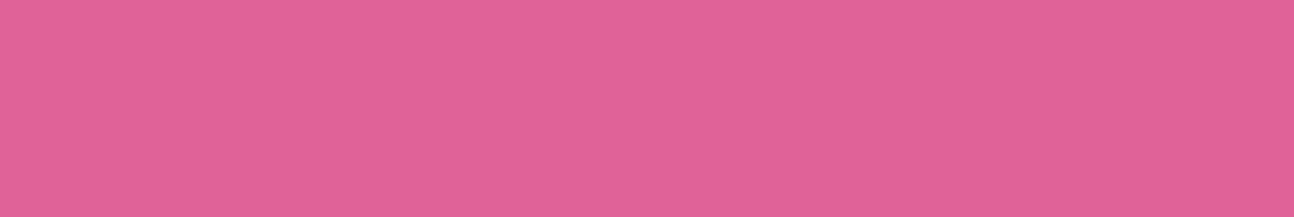 Treasurer Support
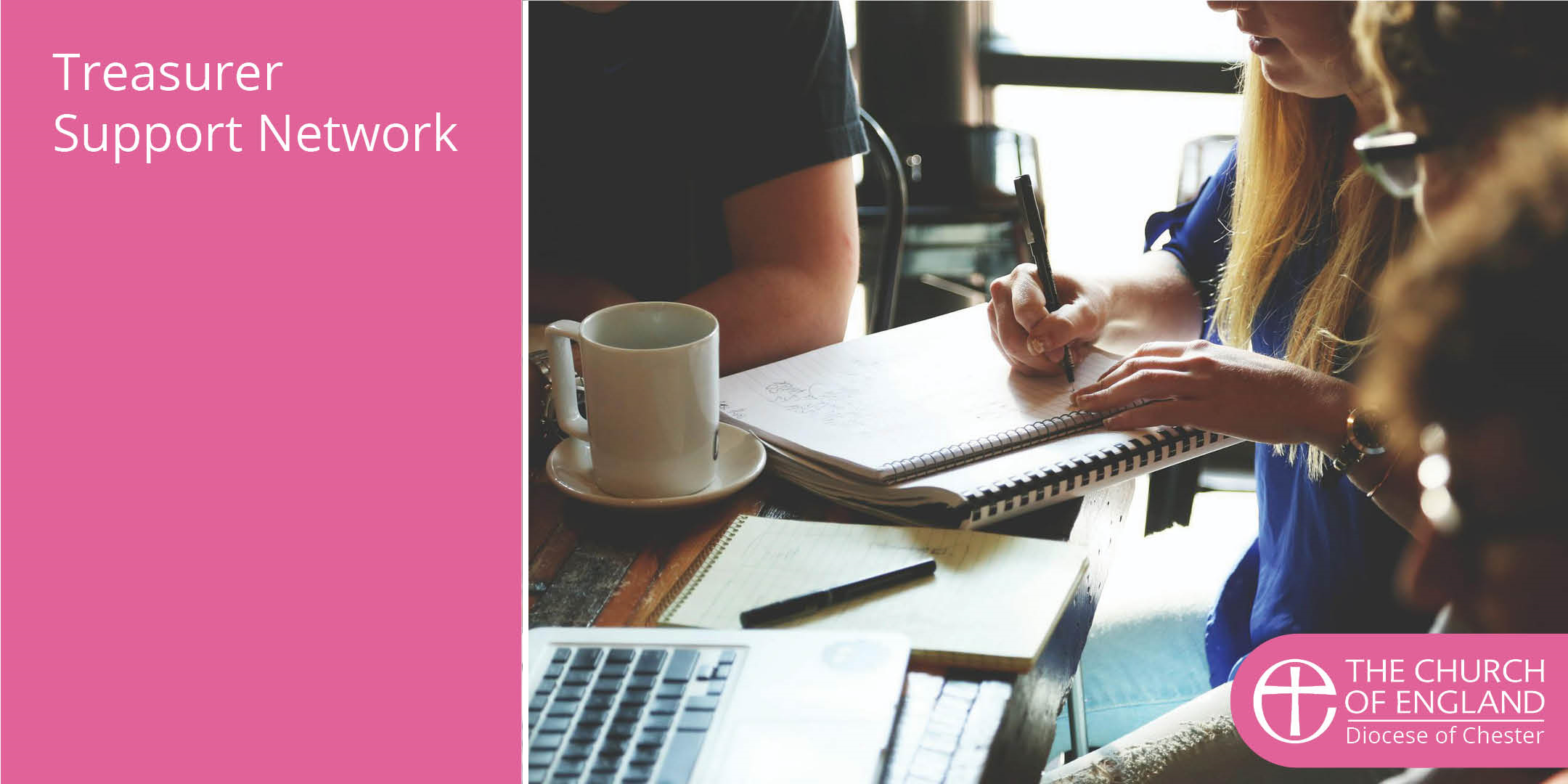 Treasurer Network
Who does it aim to reach ? 

Treasurers 
Finance Teams 
Church Wardens 
PCC Members 
Clergy
Treasurer Network
What does it aim to achieve ? 

Equip

Support

Connect
Treasurer Network
How will it achieve this ? 

Monthly Meetings

News Letters 

Sign Posting 

Adhoc Gatherings
Treasurer Network
What does the network look like ?

Some individuals Parish Support 

Access to an Accounting Package 

Connections made with other Parishes 

Page on Chester DBF Website
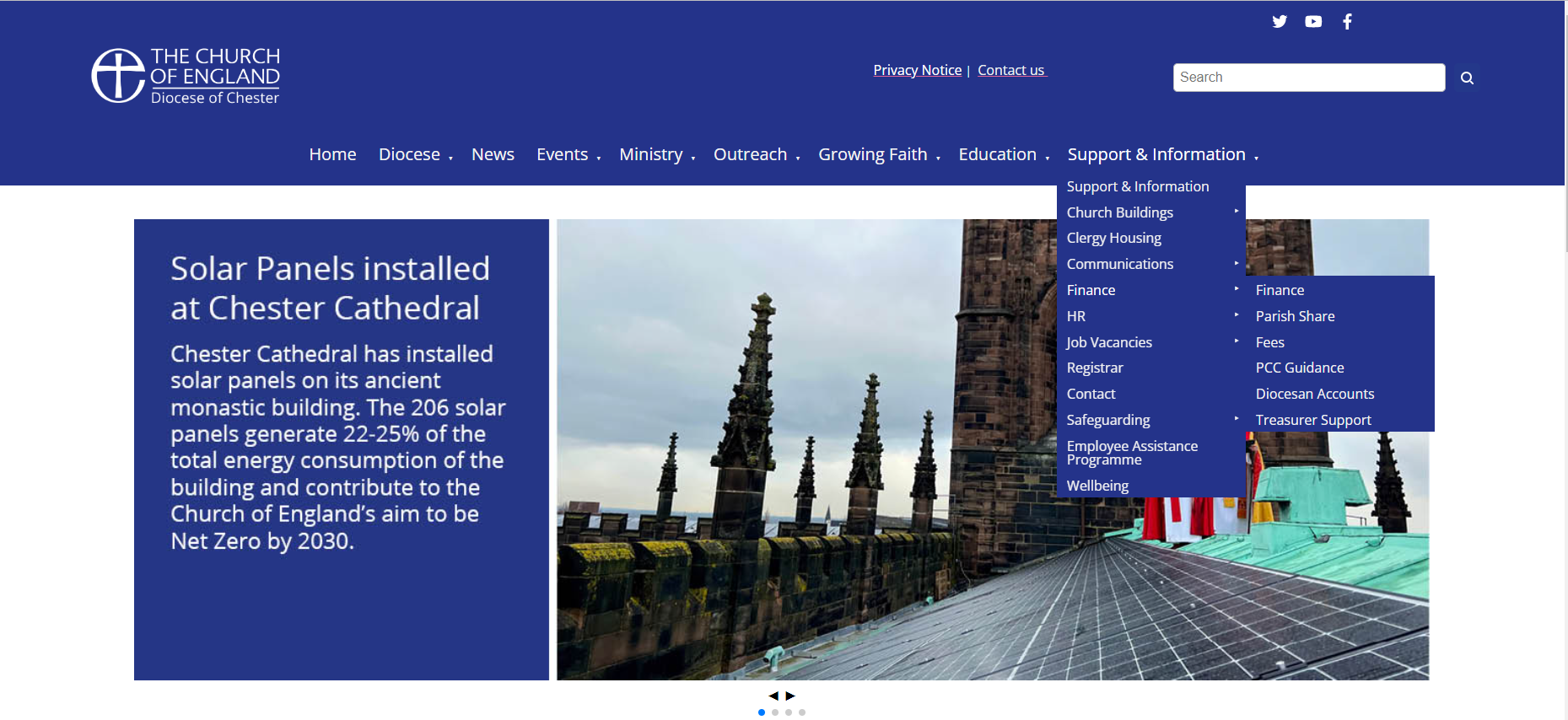 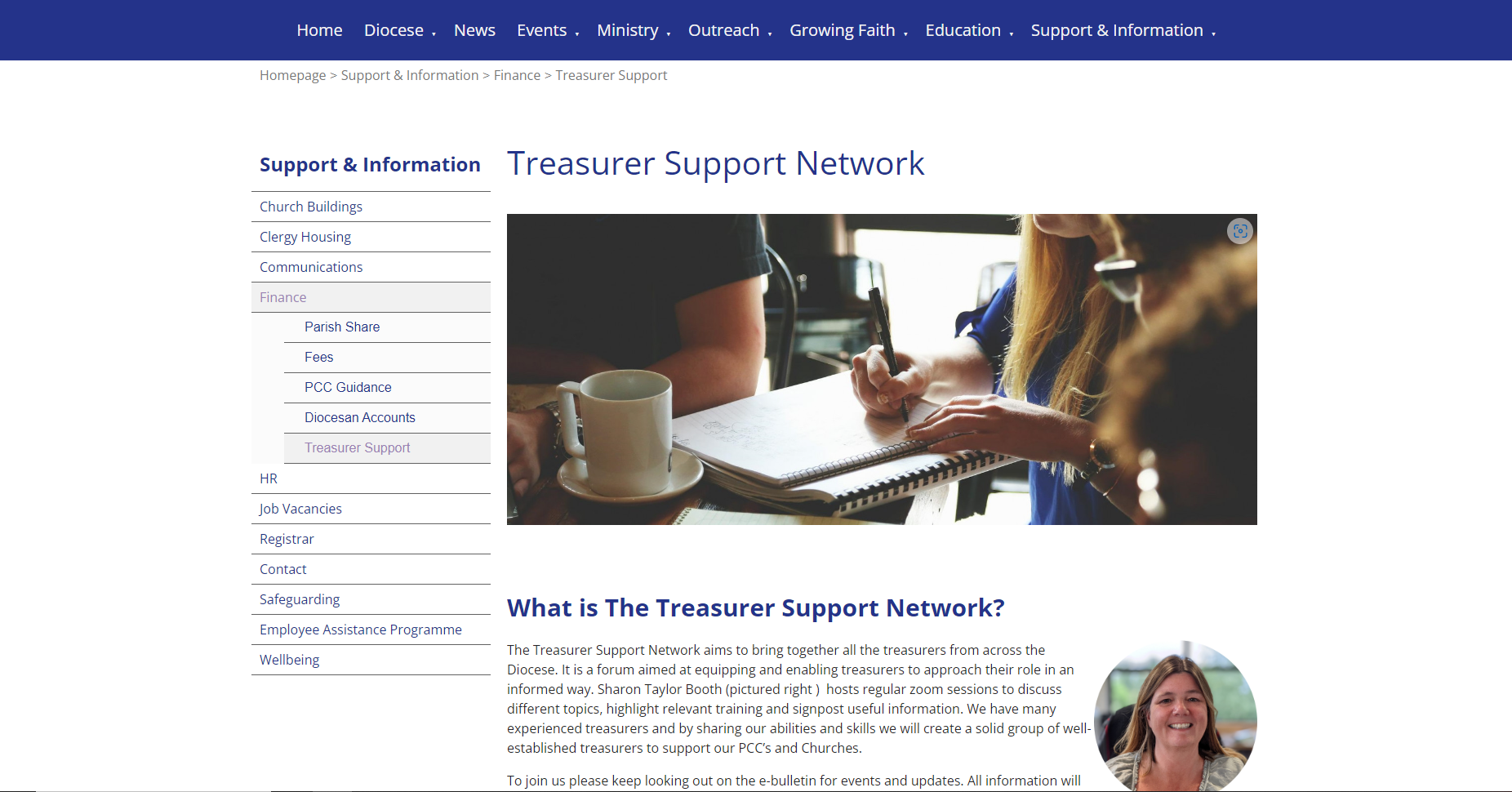 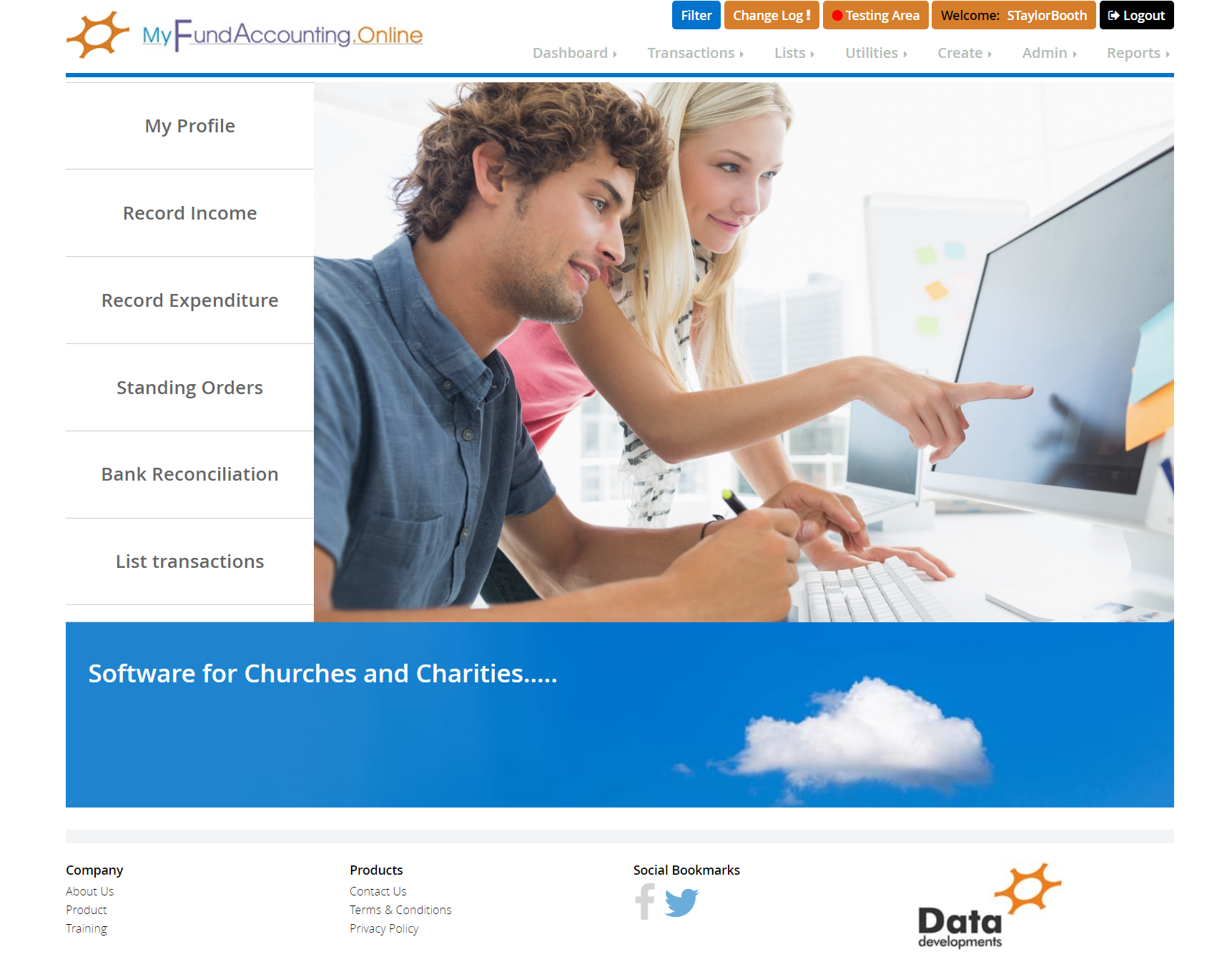 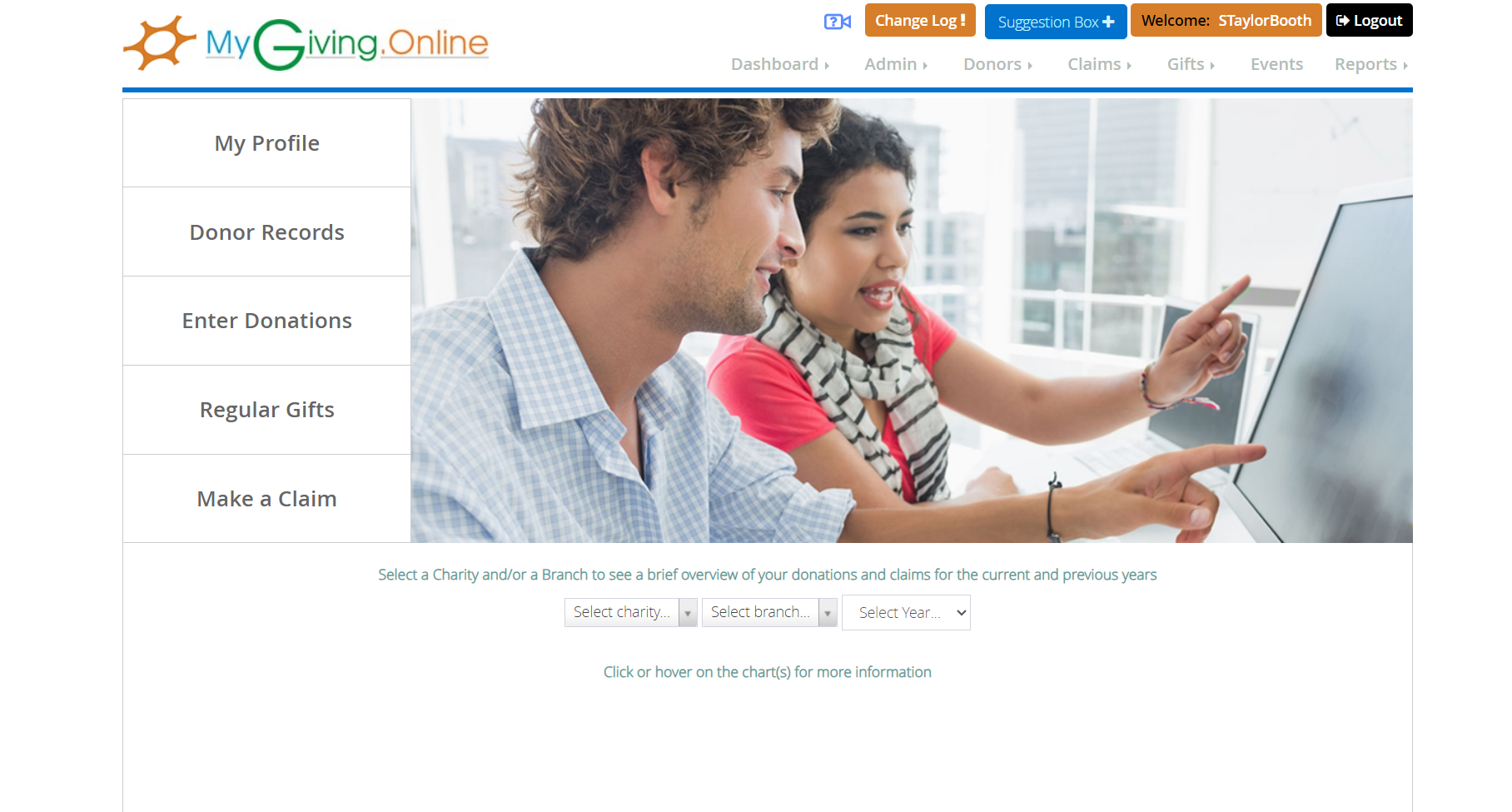 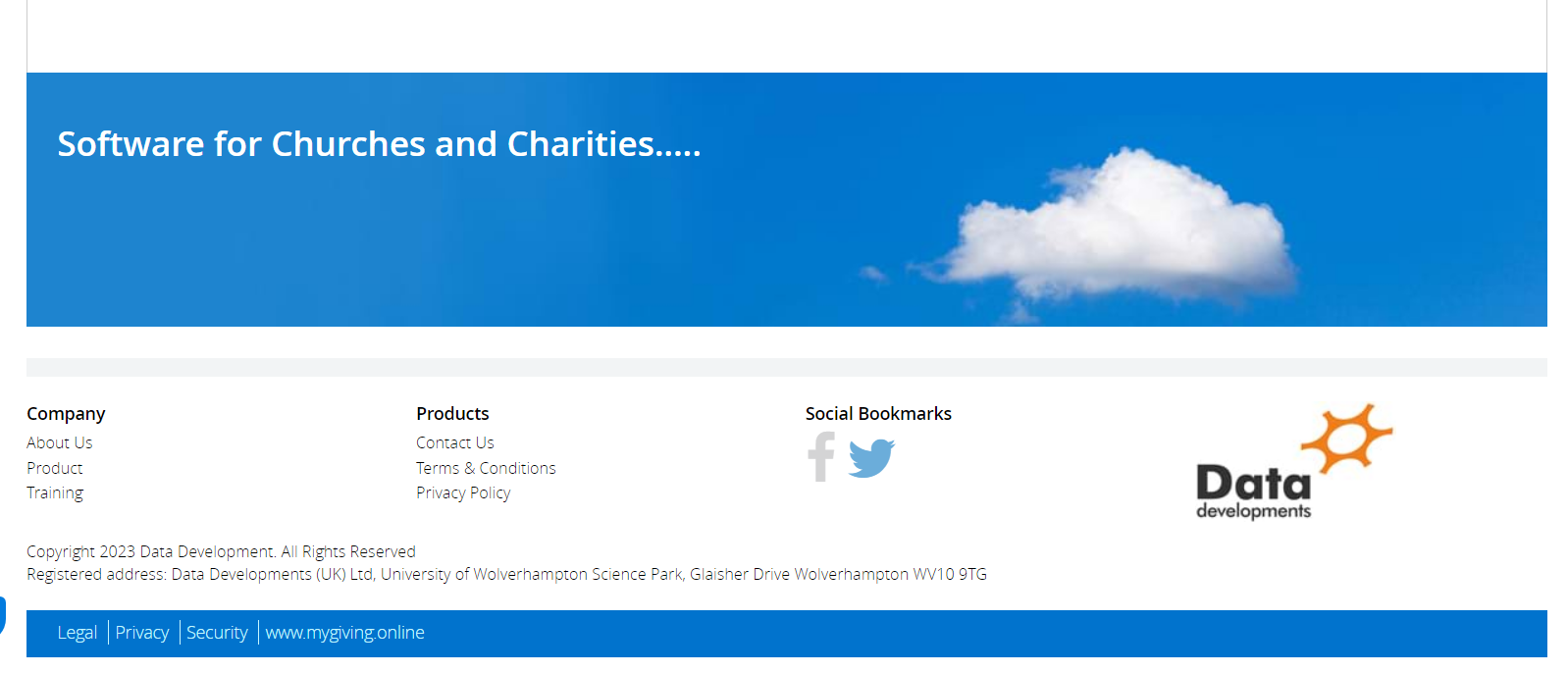